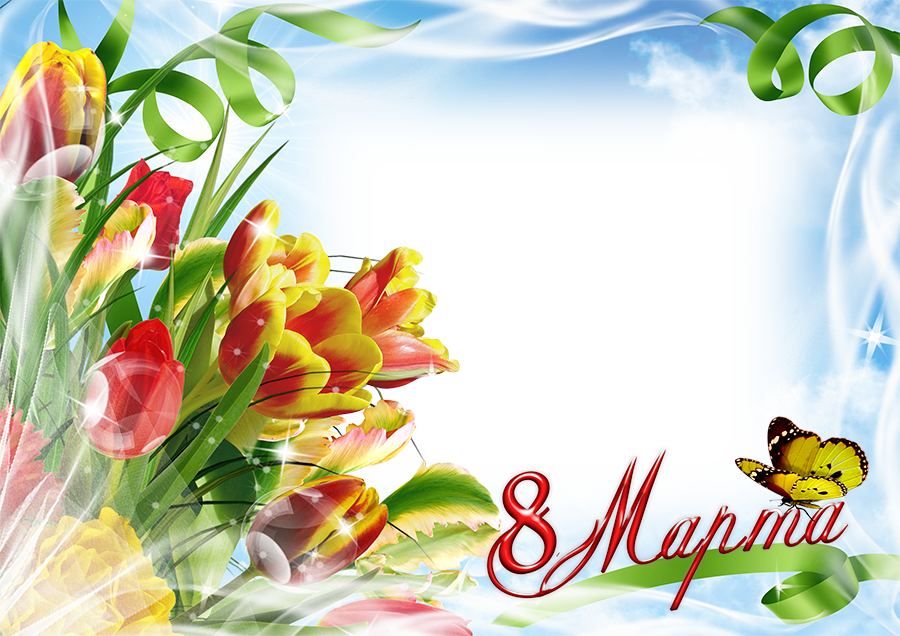 С прекрасным праздником весны
Мы Вас сердечно поздравляем.
Здоровья, счастья и любви
От всей души мы Вам желаем!
И солнце пусть Вам ярко светит,
И птички радостно поют,
Пусть в Вашем доме воцарятся
Веселье, мир, тепло, уют.
Когда вокруг звенит капель
И раздается птичек пение,
Почувствуйте весны приход —
Примите наши поздравления!
    Юноши 11 «Б» класса